The Right to Education in the Human Rights Act 2019 (Qld)
7 February 2020
Acknowledgement of country
Community Legal Centres Queensland acknowledges the traditional owners of the land on which we are holding this presentation, the Turrbul and Jaggara people. 

We pay our respects to their elders, past, present and emerging, and acknowledge the important role Aboriginal and Torres Strait Islanders continue to play in our society. 

As this presentation is being viewed throughout Queensland, we also pay respect to the traditional owners of the land throughout the country and extend a warm welcome to any First Australians listening to this presentation.
The Right to Education in the HRA 2019 (Qld) | 2
GoToWebinar housekeeping
Facilitator:
Carly Hanson, Sector Sustainability Coordinator, Community Legal Centres Queensland
Recording: 
This webinar is being recorded and will be available on the Staff Training page of our website: https://communitylegalqld.org.au/clc-staff/staff-training-and-cle 
PowerPoint / webinar materials: 
Emailed prior to today’s session
Available to download from Handouts section of GTW control panel 
Questions:
Type your questions/comments into question box on GTW control panel OR
Raise your hand and we will unmute your microphone 
Questions will be addressed at the end   
Technical help: 
Email carly@communitylegalqld.org.au or use question box in GTW
The Right to Education in the HRA 2019 (Qld) | 3
[Speaker Notes: Presenter will be introduced shortly]
Legal disclaimer
This presentation is for professional development and education purposes only. The information provided in this presentation is not legal advice and is designed for lawyers and other staff working and volunteering in a community legal centre setting in Queensland.

This presentation and webinar is not to be published or reproduced for commercial purposes without the express permission of the author.

Information is current as at 7 January 2020. Community Legal Centres Queensland does not accept any liability for the accuracy of the information in the presentation.
The Right to Education in the HRA 2019 (Qld) | 4
Keep safe – content note
Community Legal Centres Queensland wants to ensure that community legal centre workers and others accessing these training materials feel safe, and are able to access appropriate and timely help and support. 

Some content in these training materials may be disturbing, upsetting or trigger strong/negative emotions for victims and survivors of violence and trauma, and others.

Community Legal Centres Queensland respects your autonomy. If you feel triggered or upset by any of the content or materials provided here, we encourage you to use your discretion as to whether you should continue reading, watching or listening to the material.

You may also wish to access more information and resources, as well as professional support or advice from one of the free and confidential organisations listed on our Keep Safe website page: http://communitylegalqld.org.au/keepsafe.
The Right to Education in the HRA 2019 (Qld) | 5
Bridget Burton, Caxton Legal Centre
Bridget Burton is Director of the Human Rights and Civil Law Practice at Caxton Legal Centre. She has been a lawyer since 2005 and practices mainly human rights, anti-discrimination and sexual harassment law.

Caxton Legal Centre represents the interests of people who are disadvantaged or on a low income when they come into contact with the law by strategically advocating to government, providing legal and social work services, publishing legal information and building community awareness about the issues faced by the people we help.
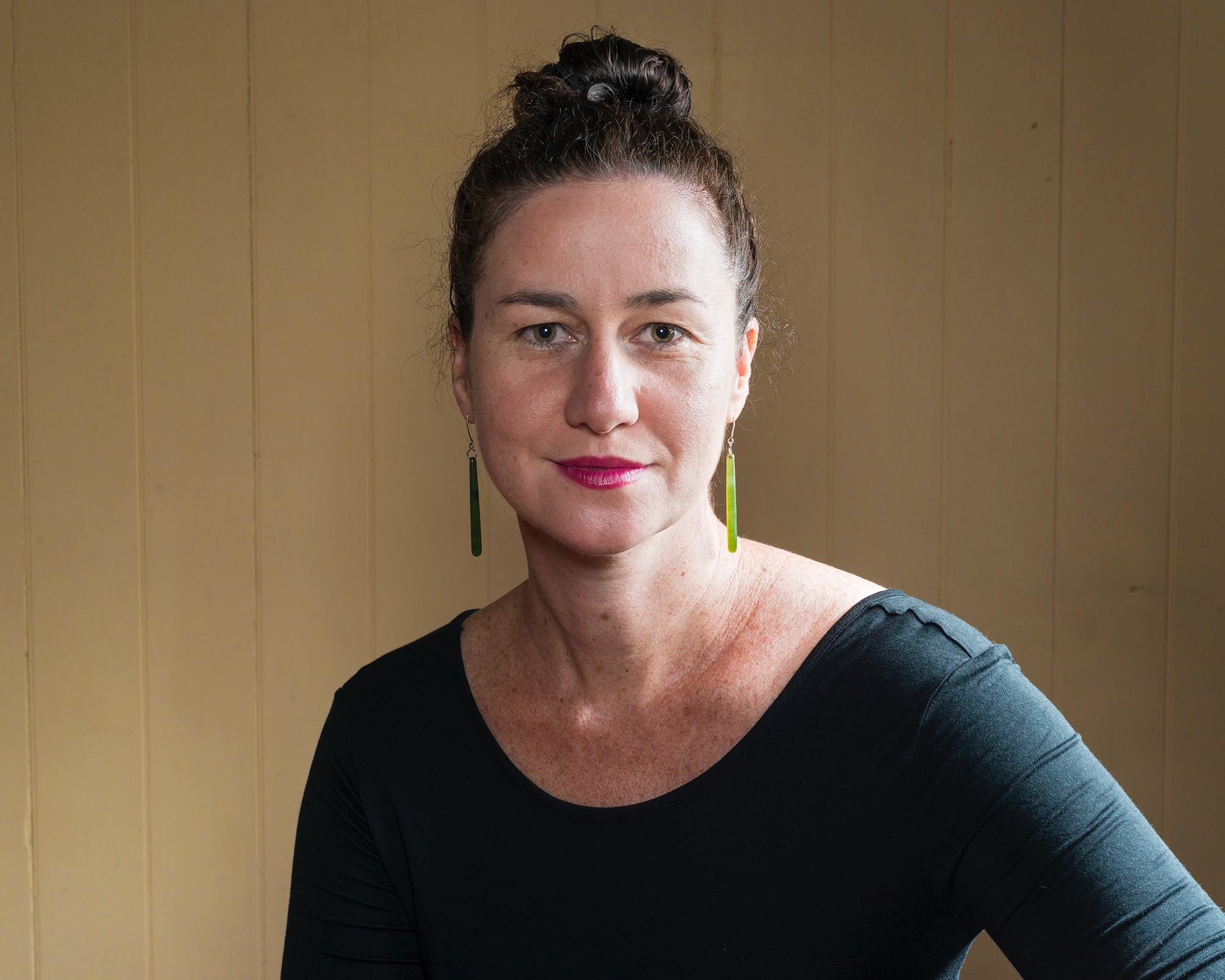 Photo of presenter to be included if possible please
The Right to Education in the HRA 2019 (Qld) | 6
Aim of this webinar
The Human Rights Act 2019 (Qld) includes a Right to Education.  This webinar will look at how to use this right in practice.

This webinar is for lawyers, advocates and social workers in community legal practice. We will talk about how to engage with the Human Rights Act in a practical everyday way.

By the end of this webinar you should feel more confident talking to your clients about human rights, helping them prepare for negotiation and making complaints.
The Right to Education in the HRA 2019 (Qld) | 7
What this webinar covers
A (very) brief recap of the how the Human Rights Act 2019 operates 

The meaning and scope of the Right to Education in the Human Rights Act 2019 and how it interacts with other rights and laws

Supporting your client to use the Right to Education in their direct conversations with a school

Making an internal complaint about a breach of the Human Rights Act

If the internal complaint does not resolve the matter – going to the Queensland Human Rights Commission and other options
The Right to Education in the HRA 2019 (Qld) | 8
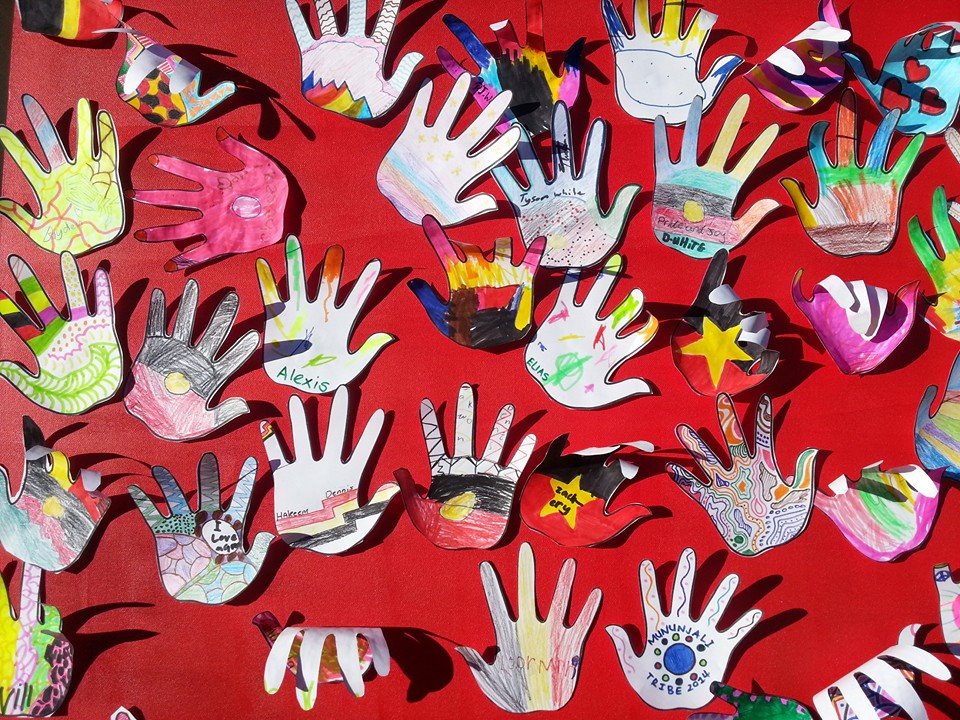 The Human Rights Act 2019:

Requires the Qld Parliament to consider human rights when making law
Instructs Courts to interpret law in line with human rights principles
Allows the Supreme Court to make declarations when a law cannot be interpreted in line with human rights
Requires public entities to consider human rights, and act and make decisions compatibly with human rights
Provides for complaint and enforcement options 

It only protects individuals.  It does not limit human rights protected by other laws.  It does not create absolute rights and allows for limitations  ‘consistent with a free and democratic society based on human dignity, equality and freedom’.
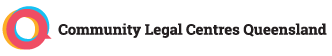 The Right to Education in the HRA 2019 (Qld) | 9
Conduct of Public Entities
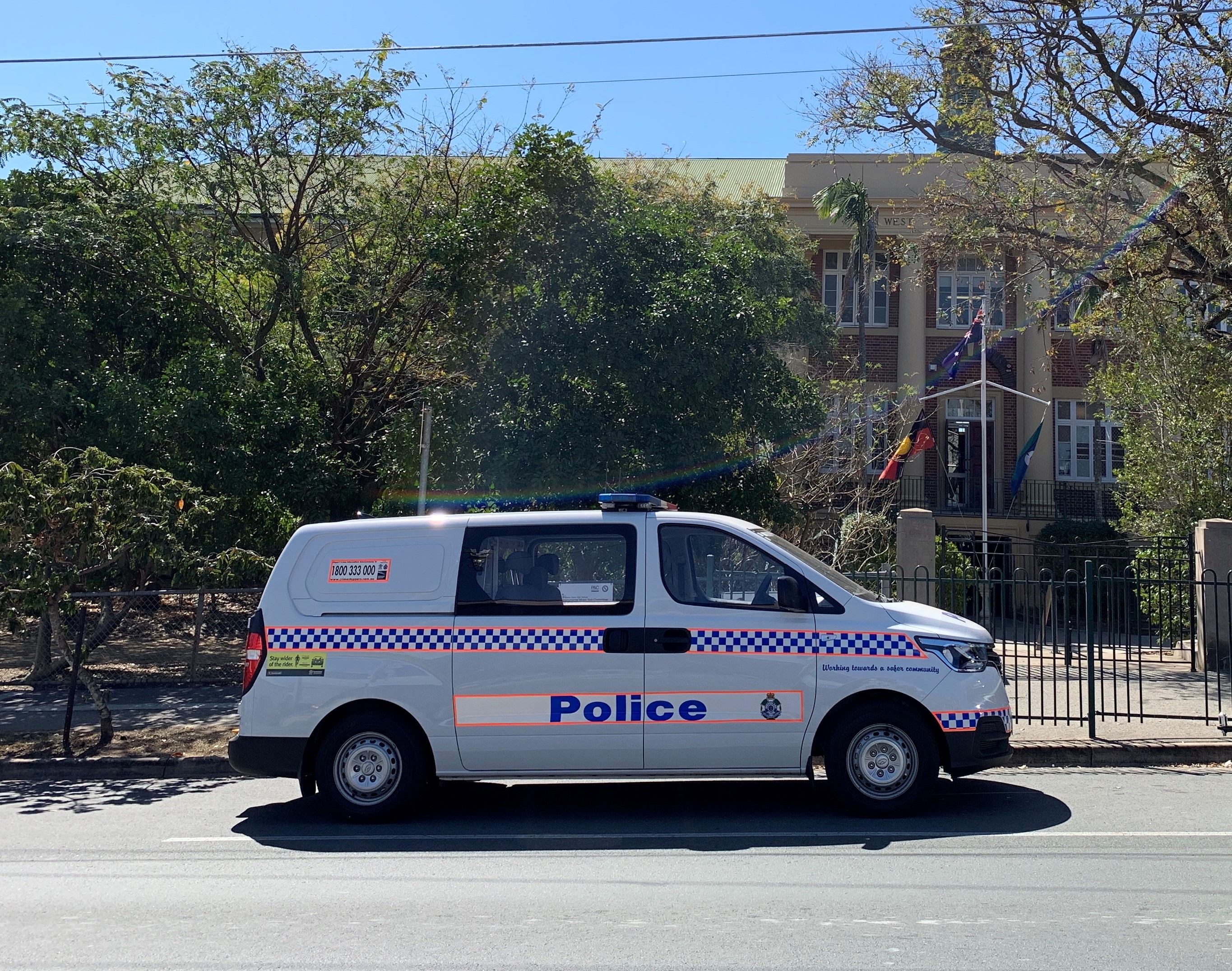 58 Conduct of Public Entities 

(1) It is unlawful for a public entity - 

(a) to act or make a decision in a way that is not compatible with human rights; or 

(b) in making a decision, to fail to give proper consideration to a human right relevant to the decision
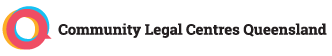 The Right to Education in the HRA 2019 (Qld) | 10
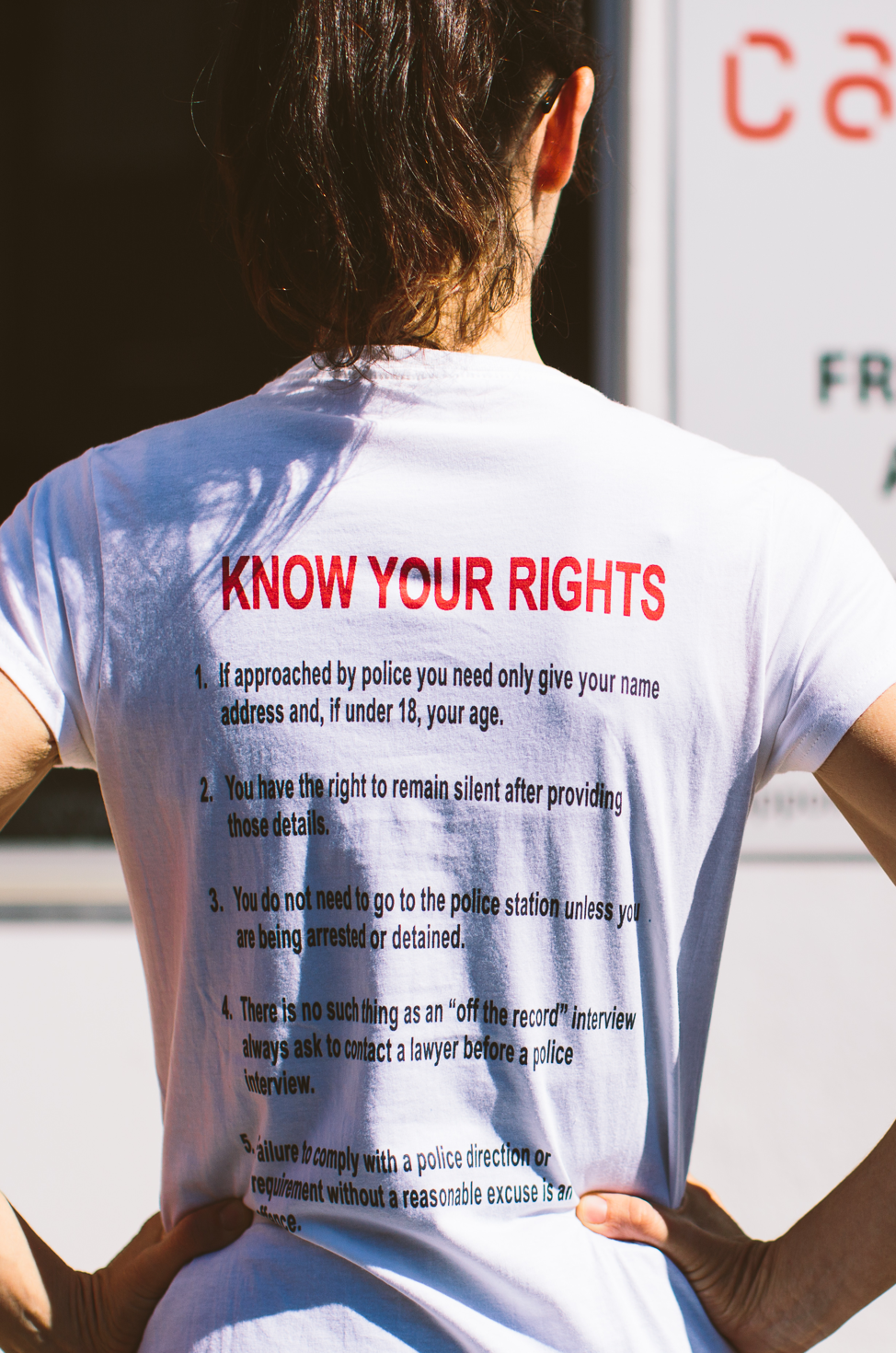 Human rights compatible acts and decisions
Identify the human rights engaged

Will they will be limited by the act or decision proposed?

If yes, is the limit required by another law? 

Or if not required – is the limitation permitted, proportionate and justified, considering the factors listed in section 13?
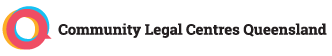 The Right to Education in the HRA 2019 (Qld) | 11
Limitations on human rights

Required by another law
Proportionate limitation justified in a free and democratic society based on human dignity, equality and freedom 


The proportionality test (section 13)

What is the nature of the human right being protected?
What is the purpose of the limitation being proposed (including the extent to which the purpose is consistent with a free and democratic society based on human dignity, equality and freedom)?
What is the relationship between the limitation itself – and its purpose?
Are there less restrictive and reasonably available options to achieve that purpose?
How important is the purpose of the limitation balanced against the importance of safeguarding the human right?
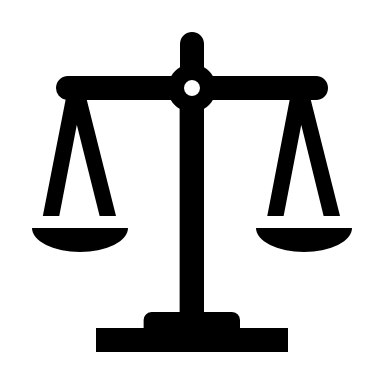 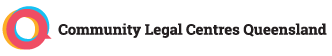 The Right to Education in the HRA 2019 (Qld) | 12
Existing law and policy in Queensland
Education Queensland’s current Inclusive Education Policy
http://ppr.det.qld.gov.au/pif/policies/Documents/Inclusive-education-policy.pdf


Anti-Discrimination Act 1991 (Qld)
Disability Discrimination Act 1991 (Cth)
Disability Standards for Education 2005 
Education (General Provisions) Act 2006 (Qld)
The Right to Education in the HRA 2019 (Qld) | 13
The Right to Education
36 Right to education


(1) Every child has the right to have access to primary and secondary education appropriate to the child’s needs.

(2) Every person has the right to have access, based on the person’s abilities, to further vocational education and training that is equally accessible to all.
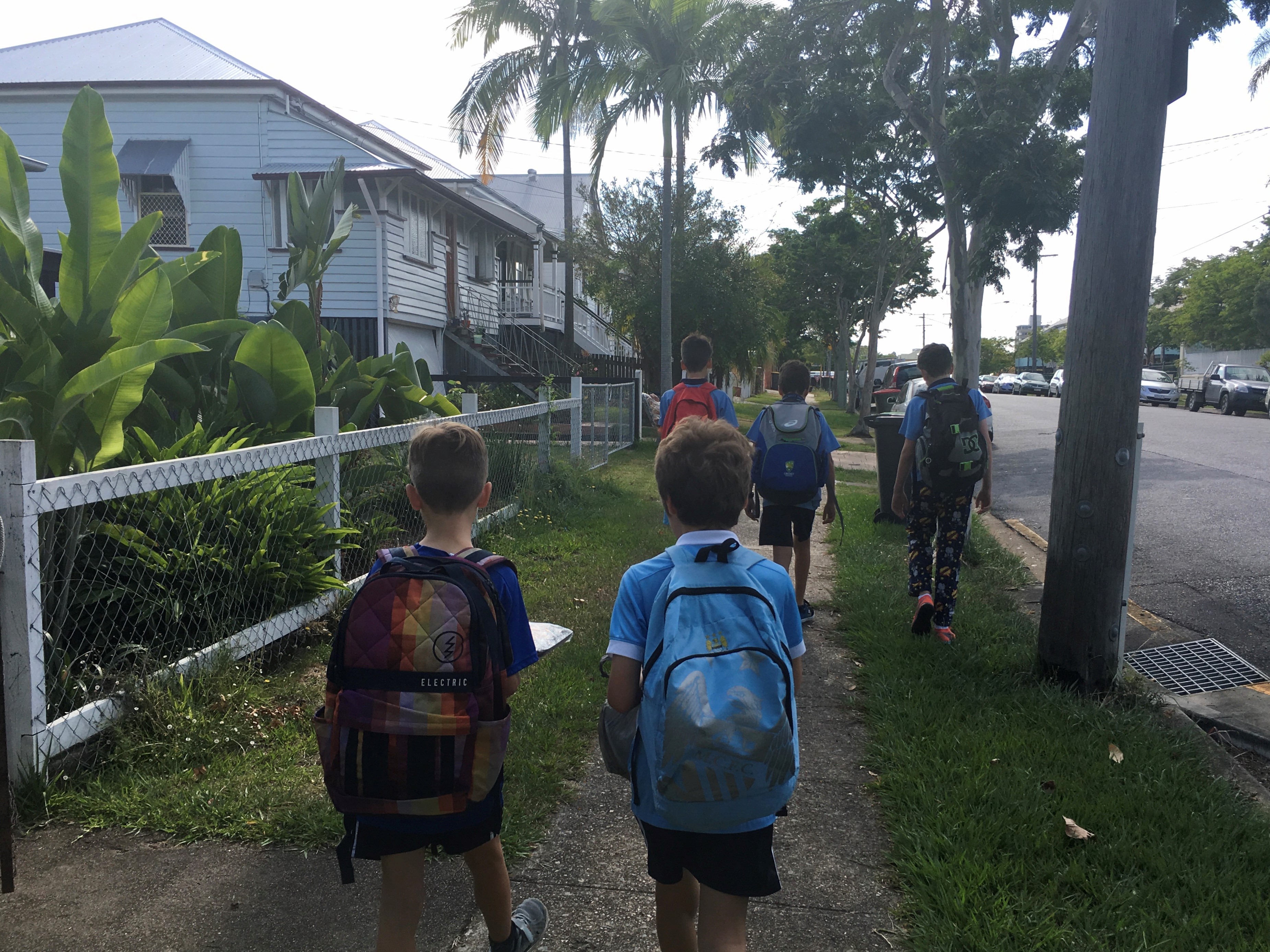 The Right to Education in the HRA 2019 (Qld) | 14
International law can help
‘The full development of the human personality and the sense of its dignity’ (ICESCR Art 13)

‘[e]ffective individualized 
support ... in environments 
that maximize academic 
and social development, 
consistent with the goal of 
full inclusion’
(CRPD Art 24 (2))
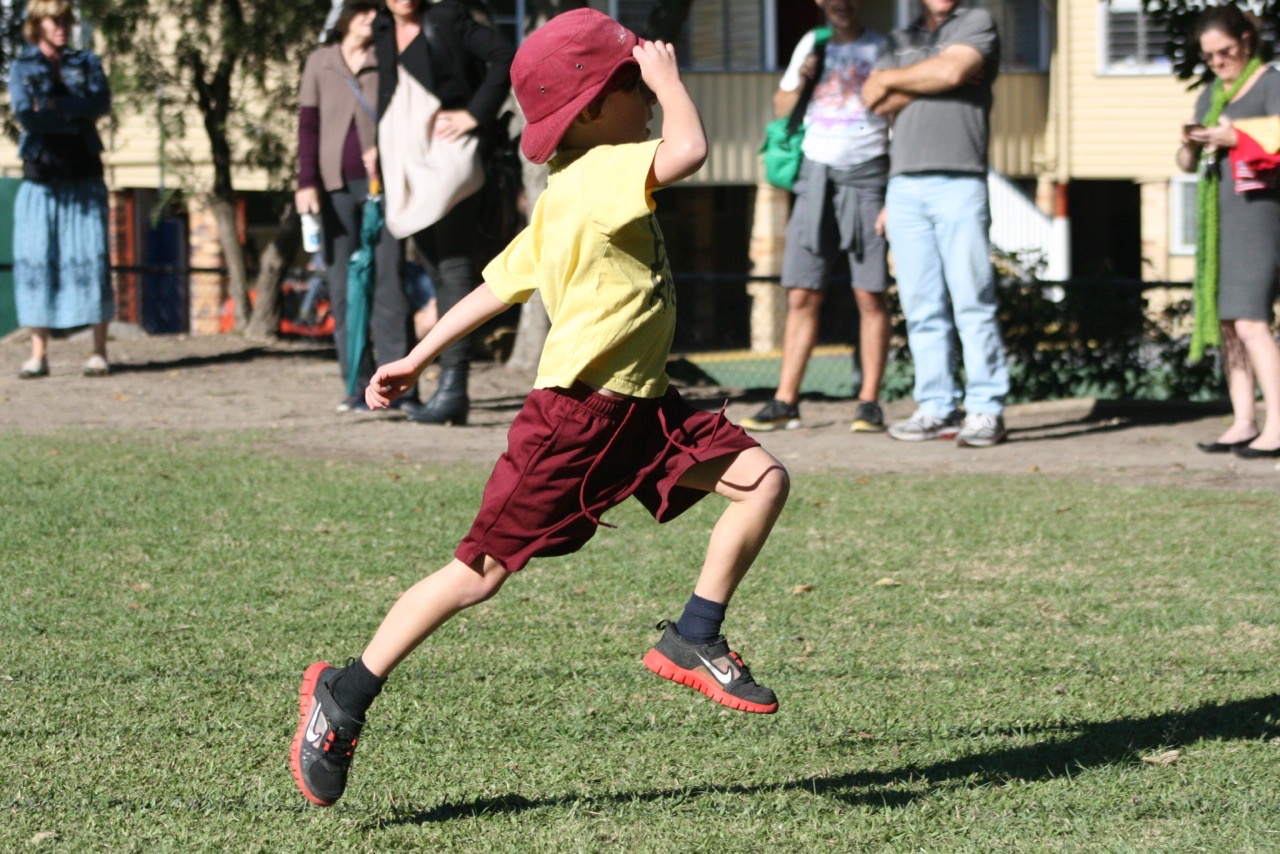 The Right to Education in the HRA 2019 (Qld) | 15
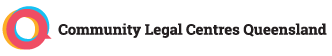 The Right to Education in the HRA 2019 (Qld) | 16
Direct negotiation - the most important step
By far the step most likely to lead to a positive outcome. 

Your client will need to be superhumanly calm; plan with them around this and refer for support if necessary

Consider who to speak with at the school and pay attention to their interests 

Be as specific as possible about what is needed.  Be prepared to respond to any dismissal of your request based on cost alone

Schools are deeply embedded in culture.  Change involving structural adjustment can be hardest, even when it’s free and straightforward

If you get an agreement confirm by (friendly) email
The Right to Education in the HRA 2019 (Qld) | 17
Internal complaint – 45 business days to respond
The Right to Education in the HRA 2019 (Qld) | 18
The Queensland Human Rights Commission – within 12 months
Facilitated dialogue

Investigation power
 
Conciliation conference

Settlement agreements

Reporting to the parties and publicly 

‘Piggybacking’ complaints

https://www.qhrc.qld.gov.au/complaints
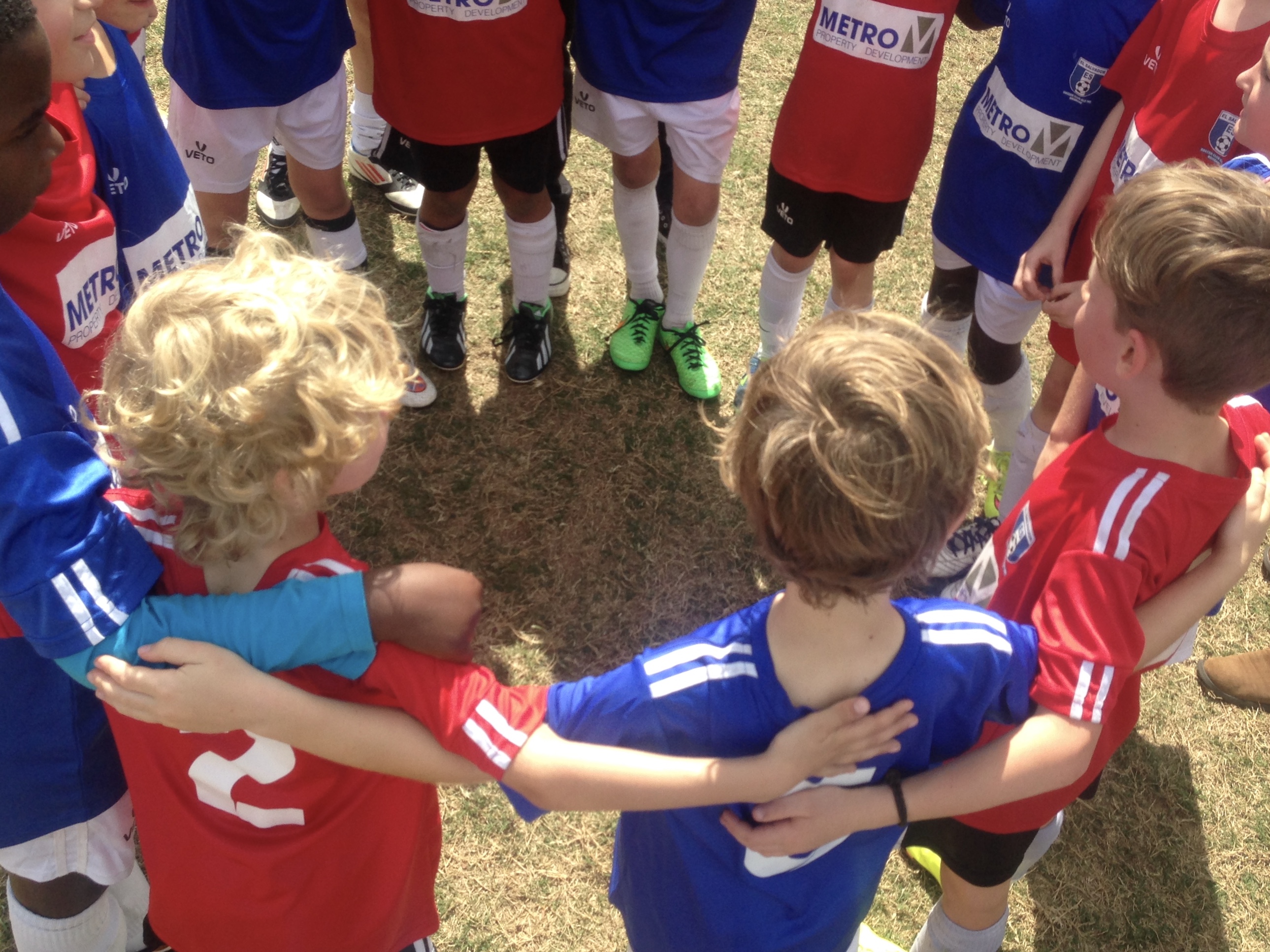 The Right to Education in the HRA 2019 (Qld) | 19
Responding to/appealing suspension and exclusion decisions
You can use the right to education in any administrative appeal against an exclusion or long suspension under the Education (General Provisions) Act 2006  
You can complain to the QHRC about a suspension breaching the Human Rights Act 2019, even if the child is back to school or the suspension was too short to appeal
Breaches of the Human Rights Act 2019 can be 'piggybacked' to a Judicial Review application

For more about suspension and exclusion:
https://yla.org.au/qld/topics/school/expulsion/

https://queenslandlawhandbook.org.au/the-queensland-law-handbook/family-law/children-and-education/refusal-of-enrolment-exclusion-expulsion-or-suspension-from-school/
The Right to Education in the HRA 2019 (Qld) | 20
Useful resources
Tamara Walsh’s talk ‘What is the Right to Education’ for the Queensland Human Rights Commission, 2019 https://www.qhrc.qld.gov.au/resources/videos

UQ Pro Bono Centre student publication ‘The Right to Education Under the Human Rights Act’, 2019
https://law.uq.edu.au/files/45472/UQ_PBC_publication_right_to_education_under_the_human_rights_act_2019_24_may_2019.pdf

Walsh and Burton Queensland’s new Right to Education; what does it mean for children with disabilities, Alternative Law Journal https://journals.sagepub.com/doi/full/10.1177/1037969X19883967 (there is a cost for this one)

The Queensland Human Rights Commission
https://www.qhrc.qld.gov.au/

The Victorian Charter of Rights Benchbook
http://www.judicialcollege.vic.edu.au/eManuals/CHRBB/index.htm#57496.htm

DJAG's Human Rights Unit (materials designed for public entities) https://www.forgov.qld.gov.au/human-rights-resources
- 'Nature and scope of rights'
- 'When human rights may be limited'
- 'Act and make decisions compatible with human rights’
The Right to Education in the HRA 2019 (Qld) | 21
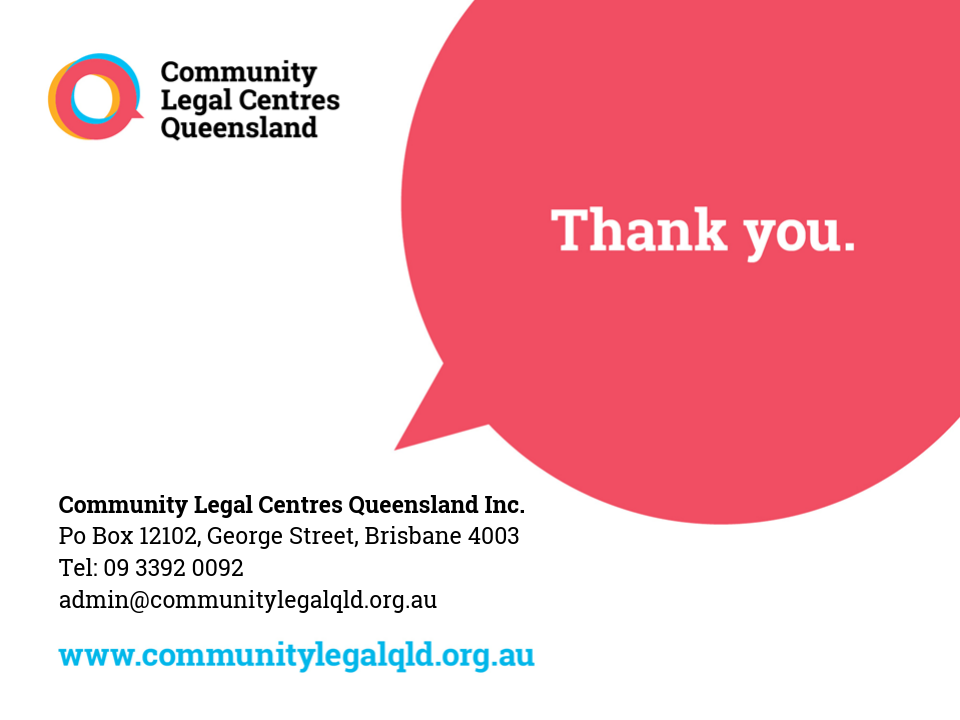 Presentation Title and Footer Information (change on Master page) | 2